(2b) Gang culture
Police in riot gear
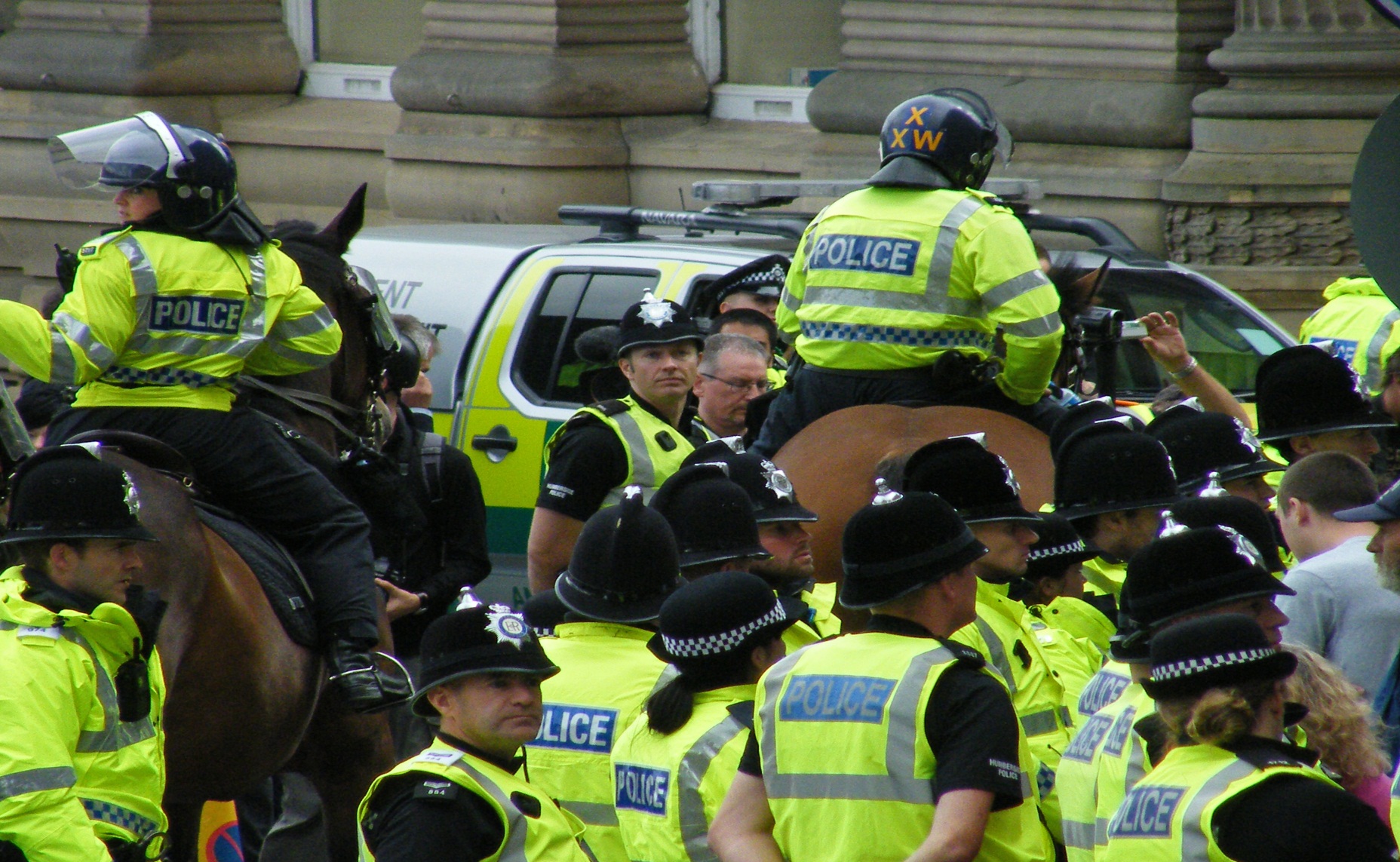 Senior citizens
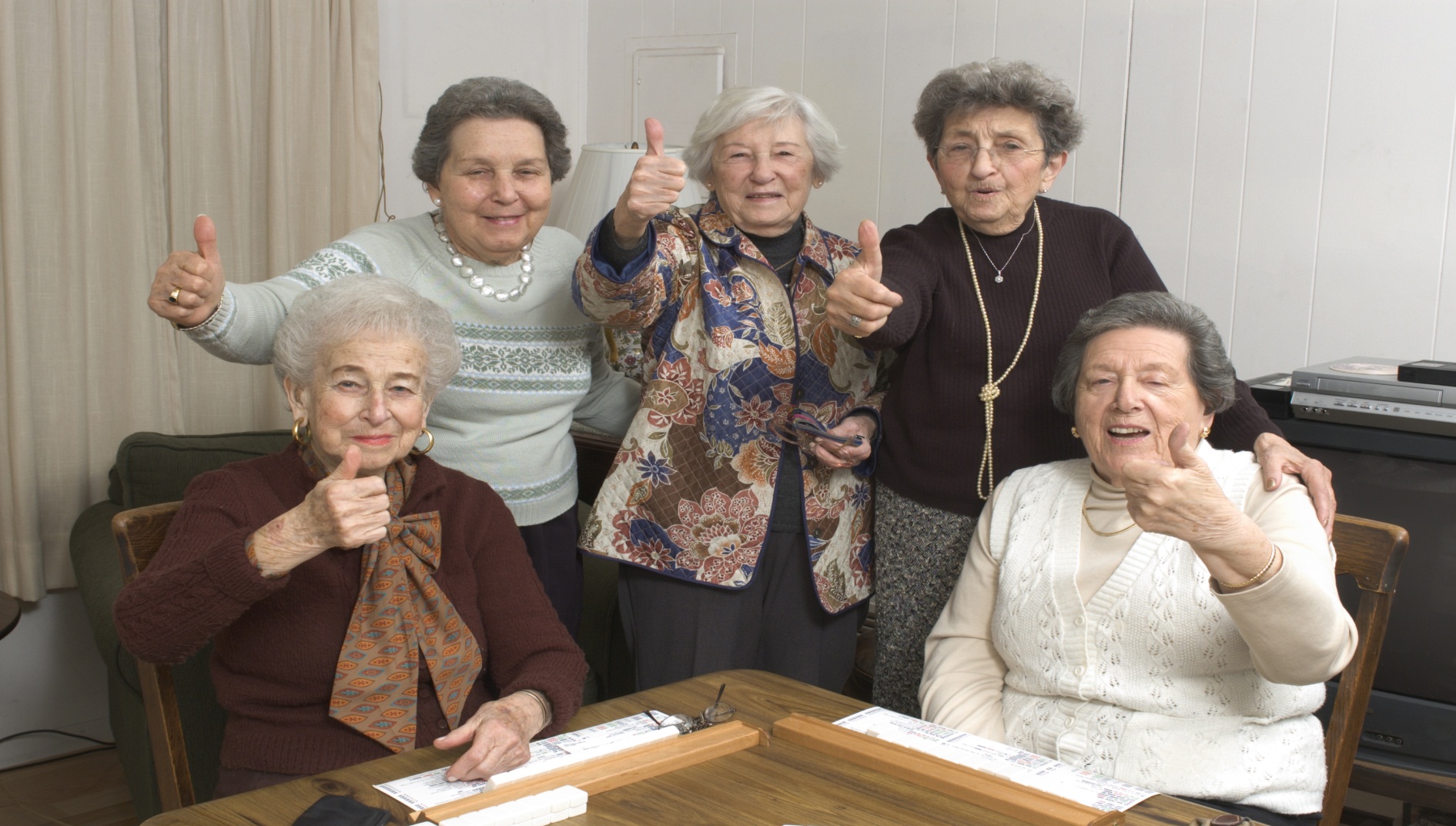 Hooded youths
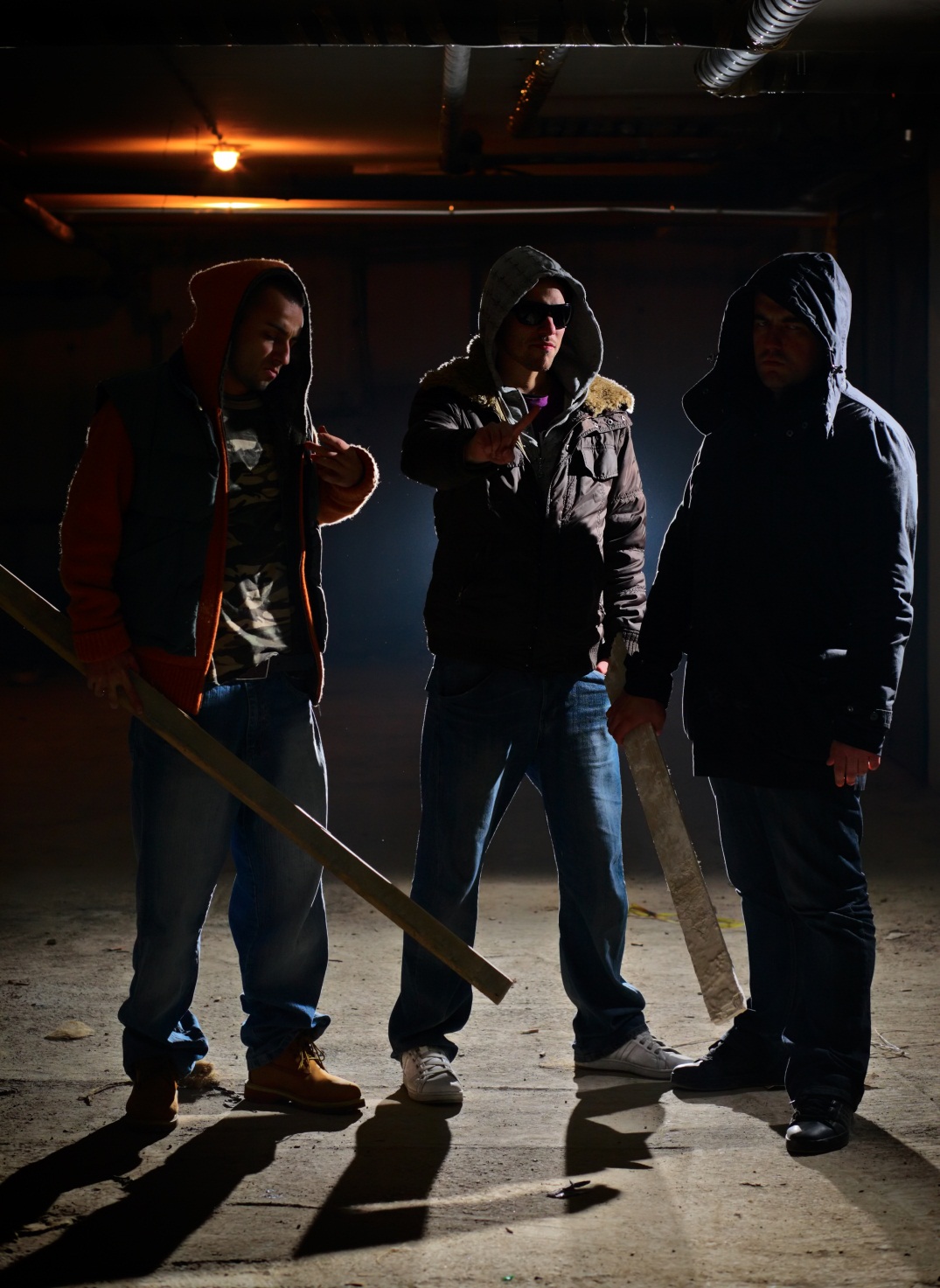 Sporting fans
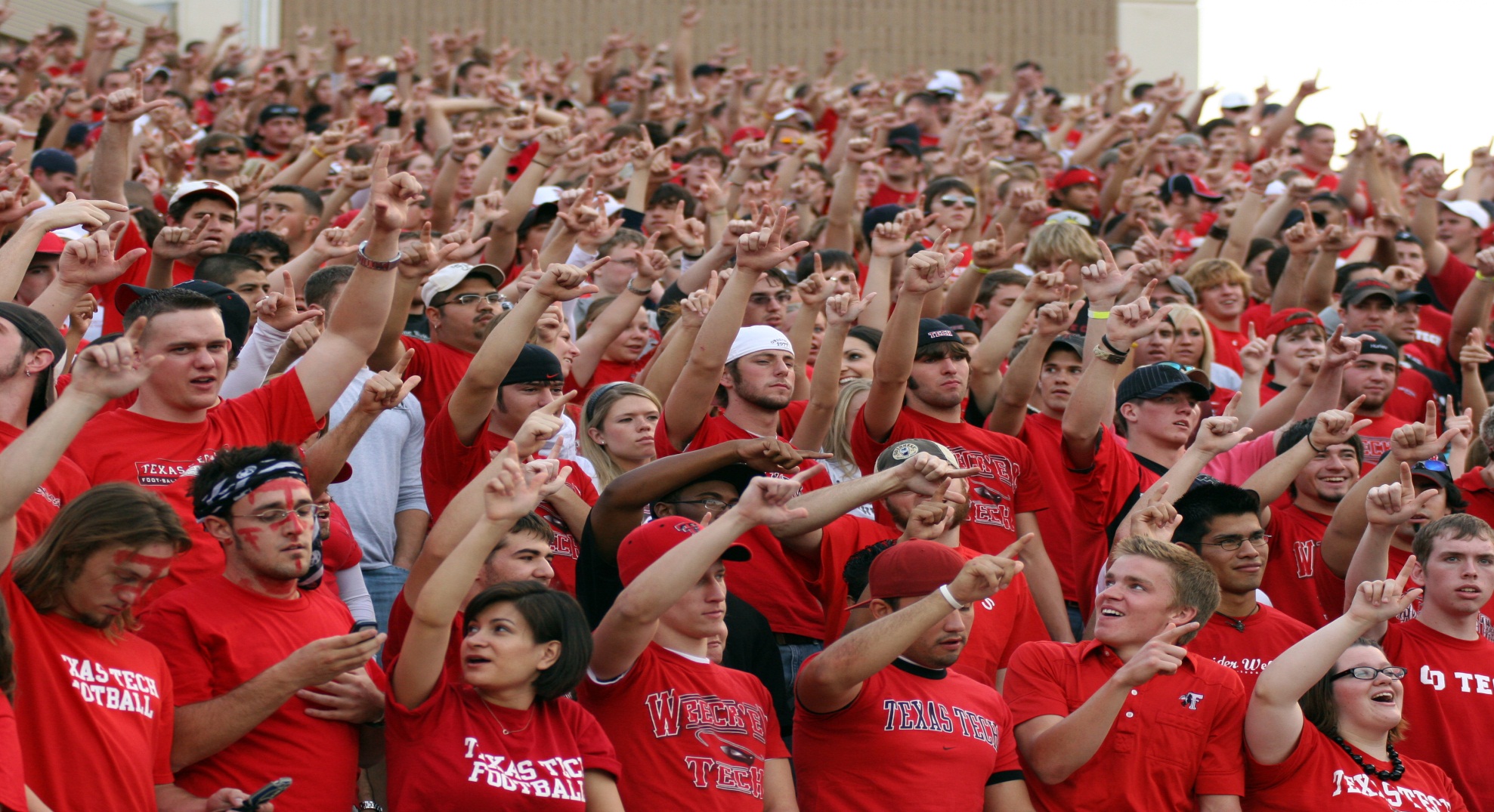 Muslim girls
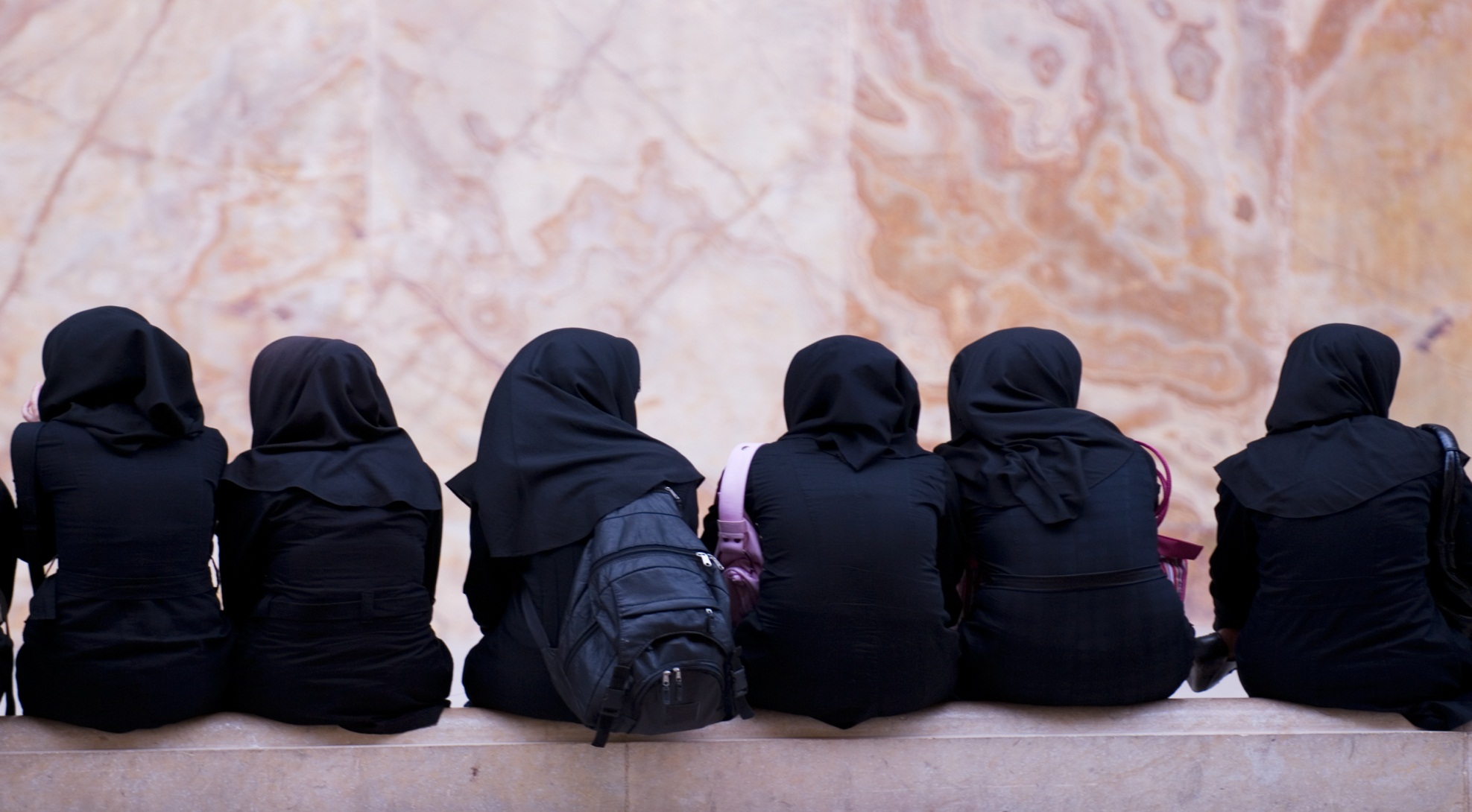 Medical staff
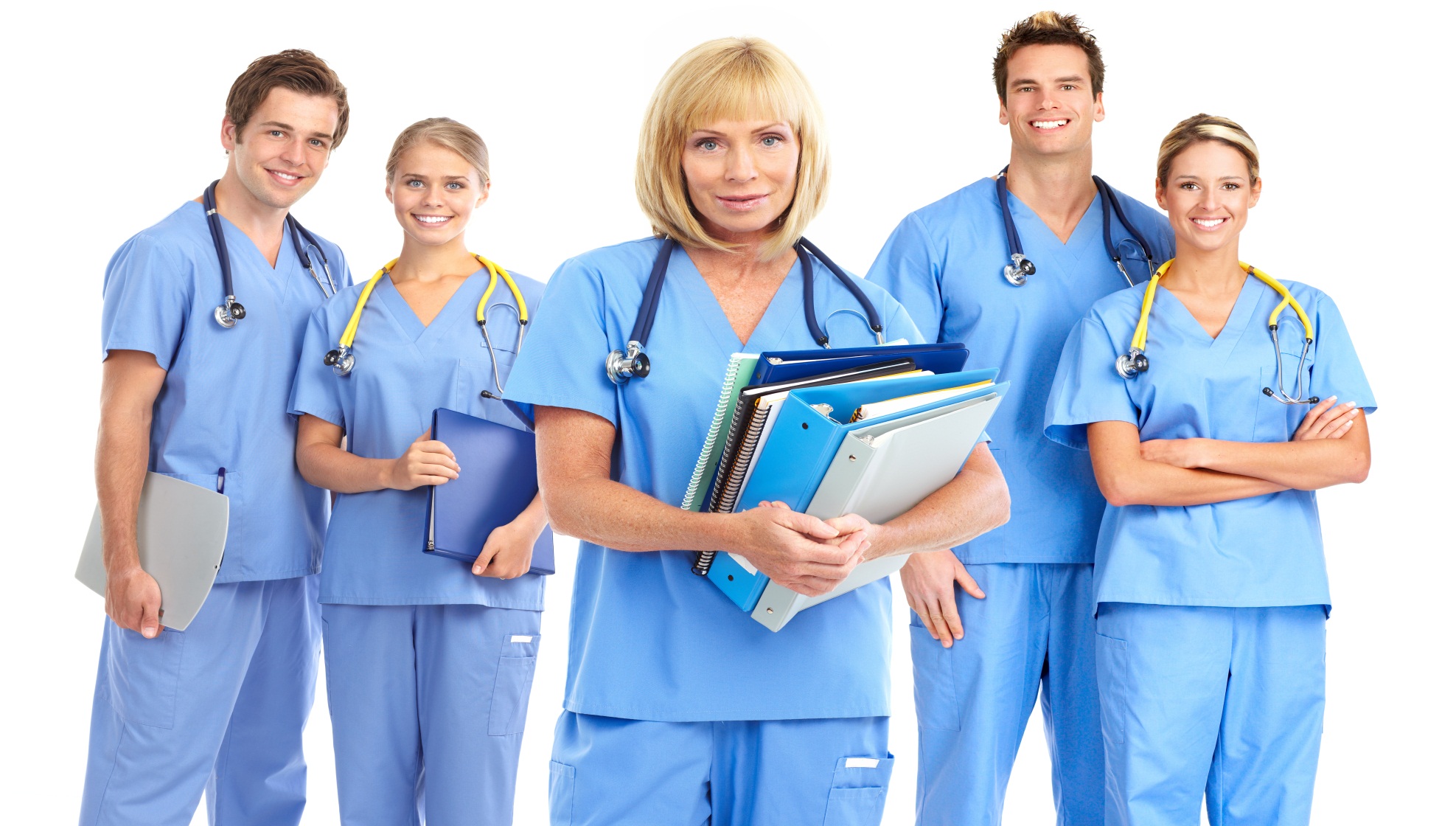 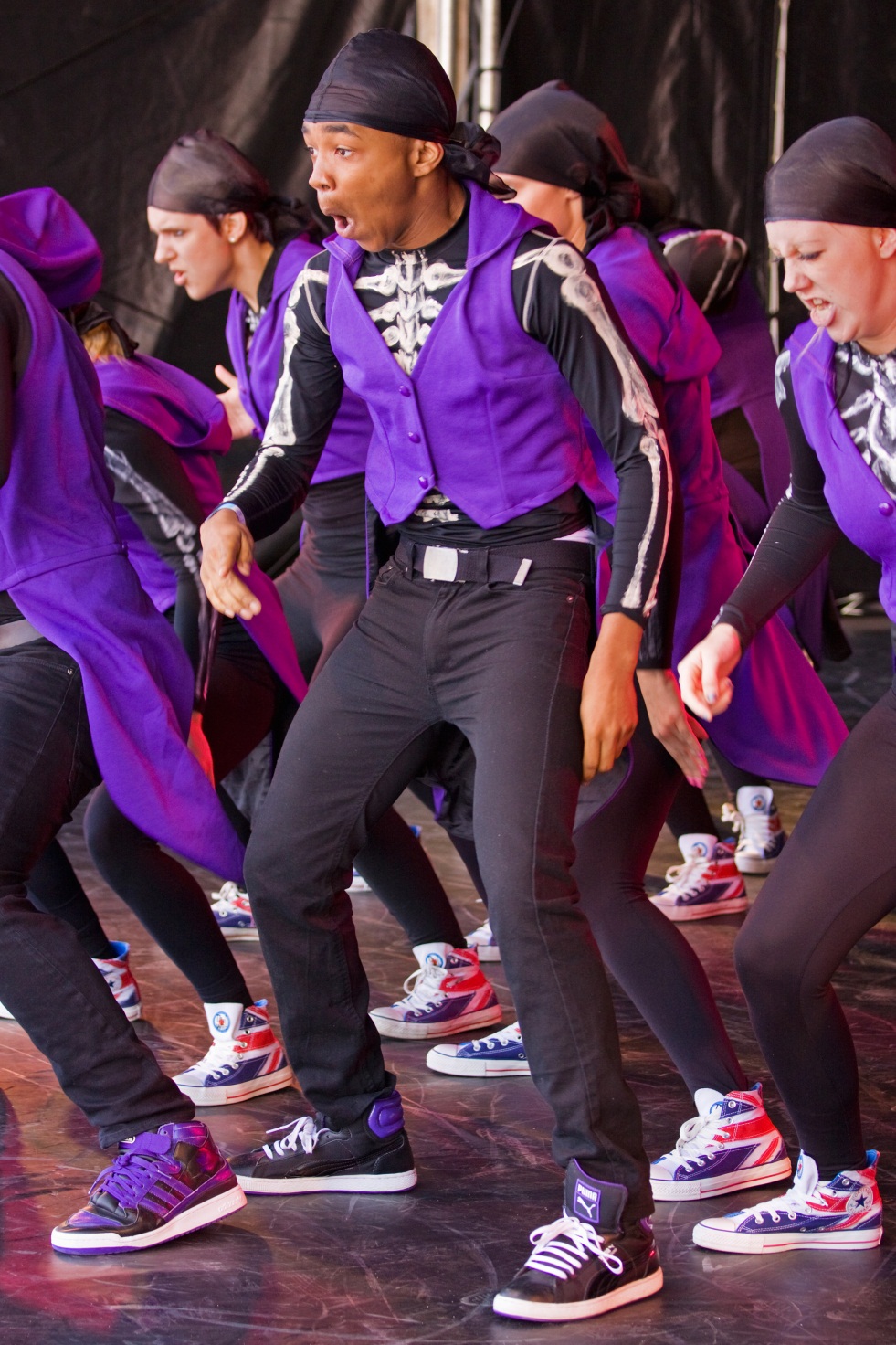 Dancers
Teenagers
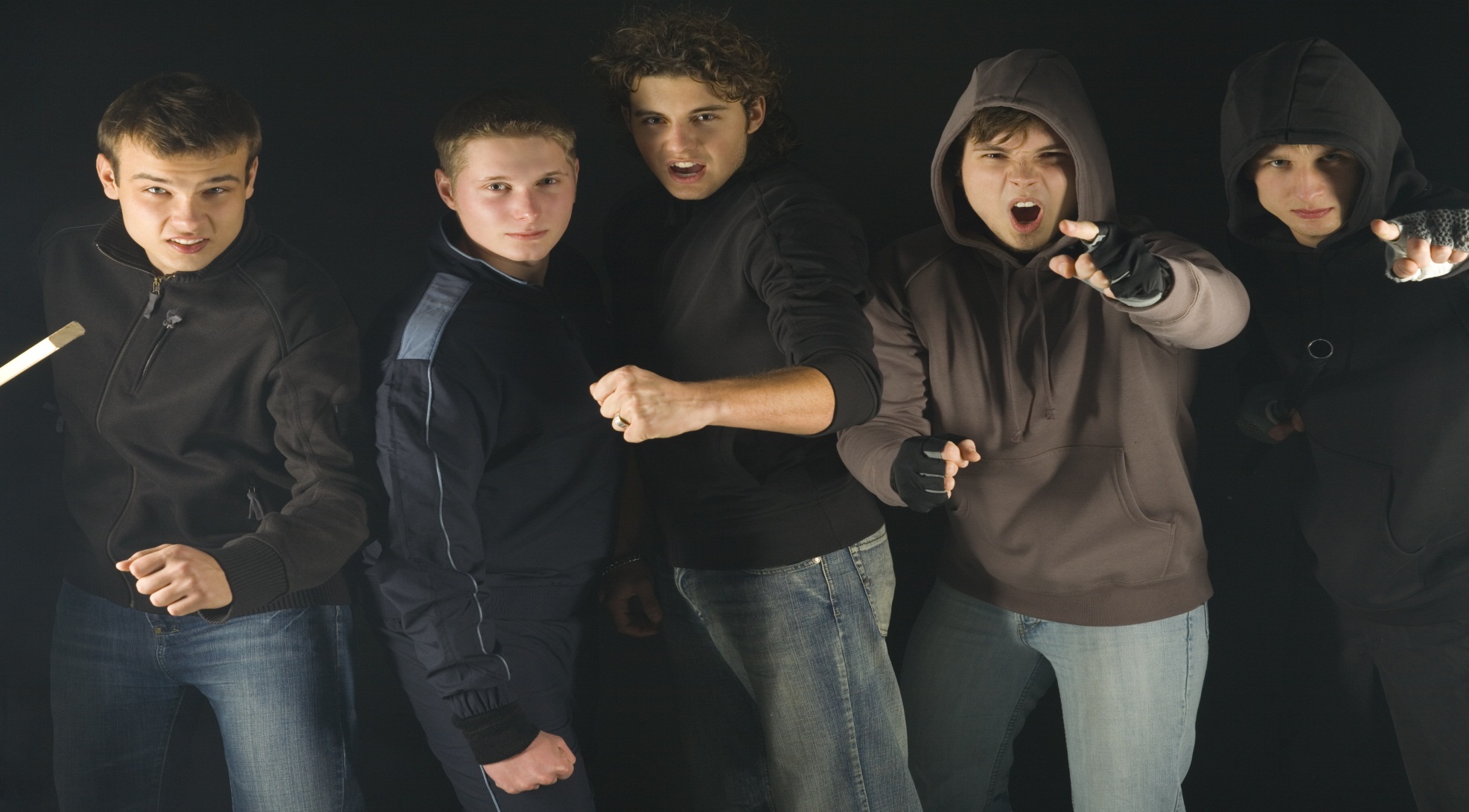 Friends
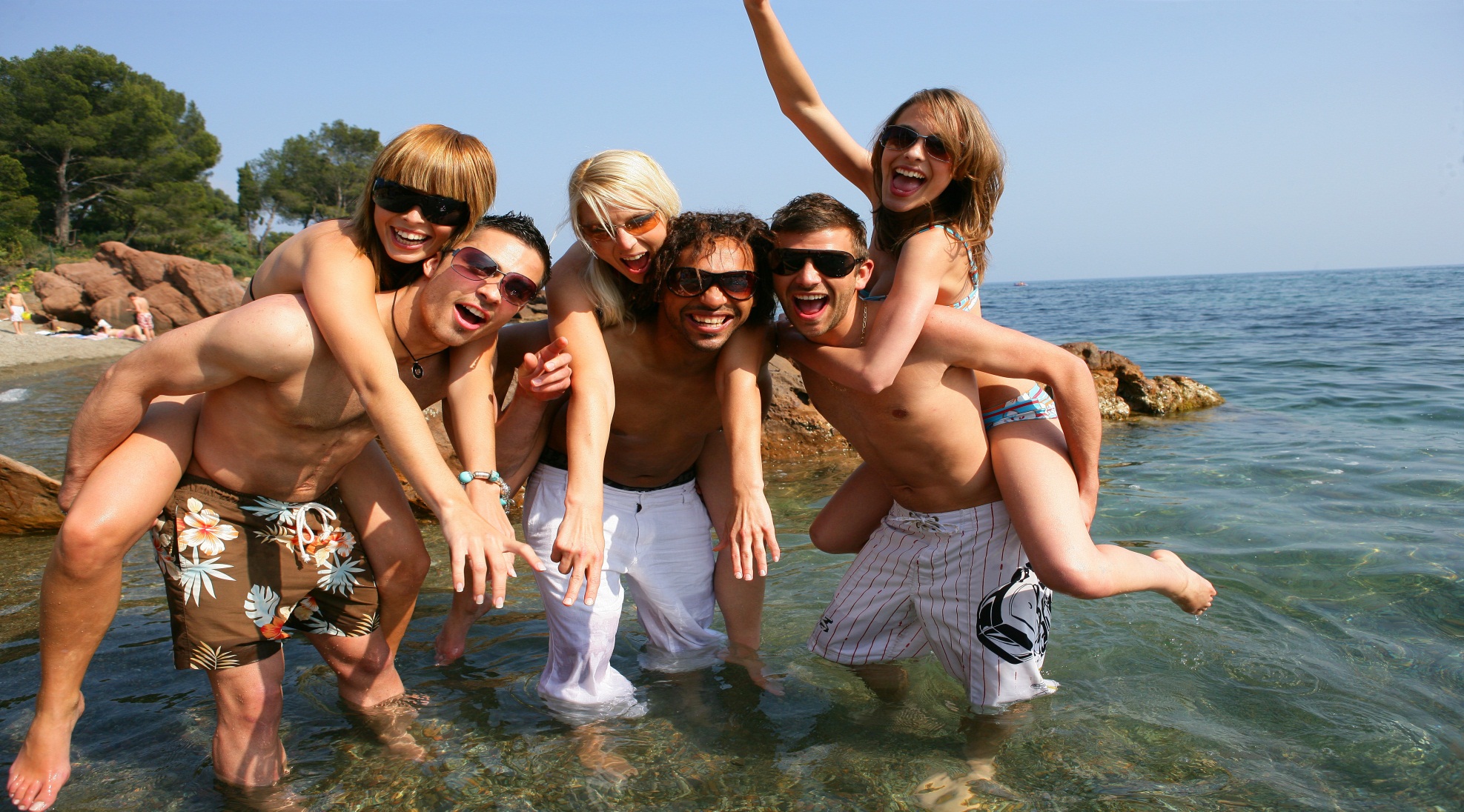 Boys together
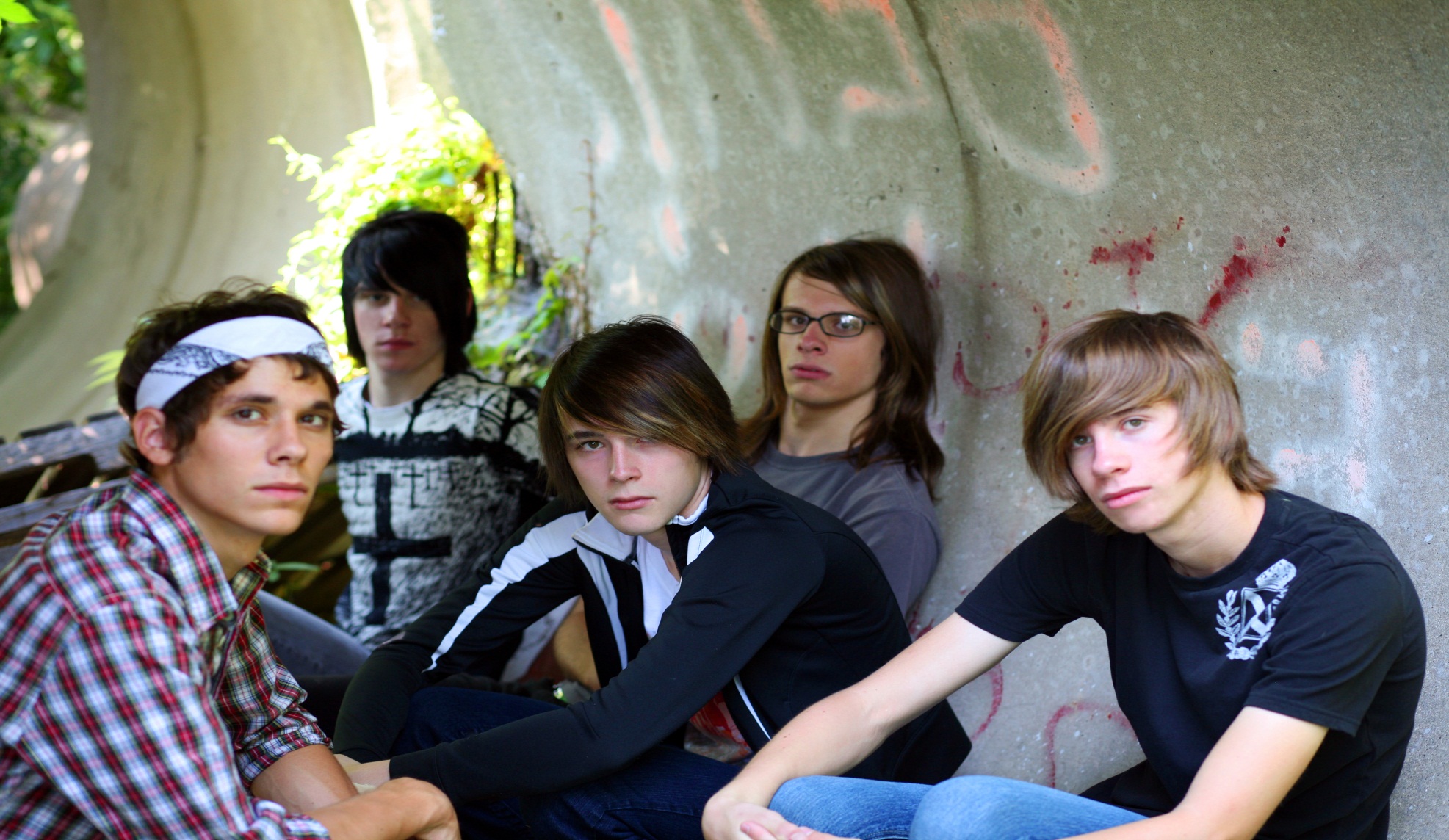 Supporters
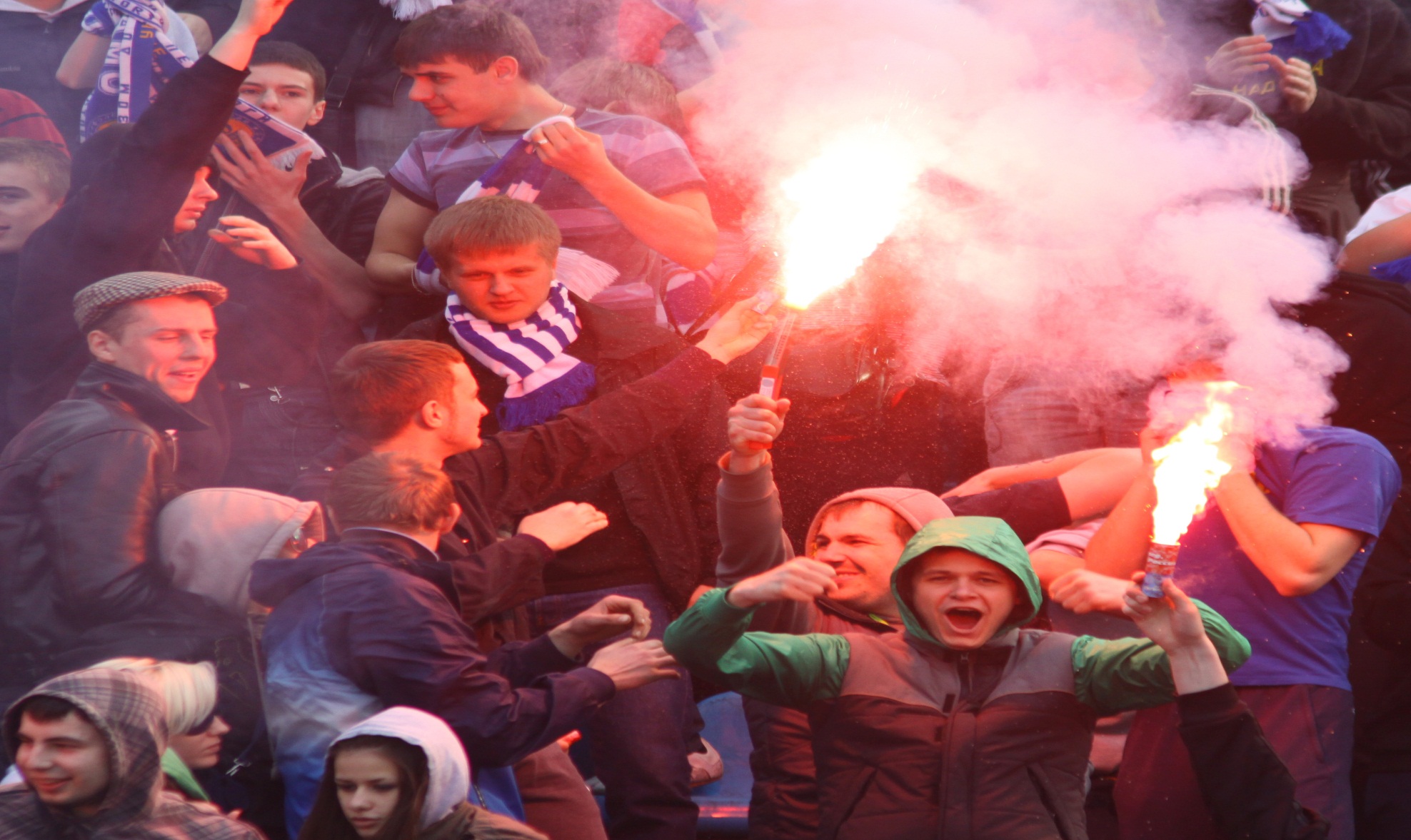 Youths disagreeing
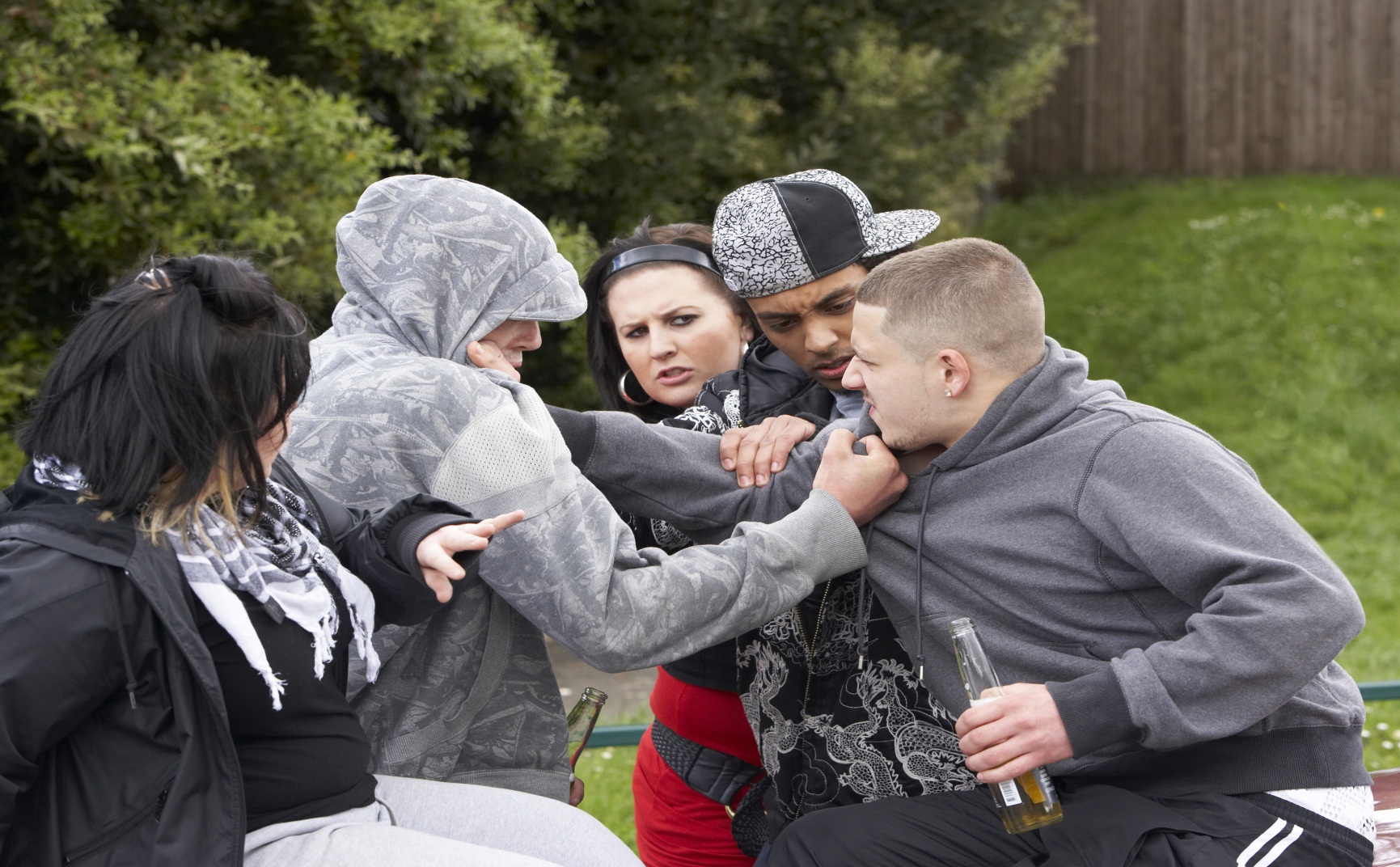